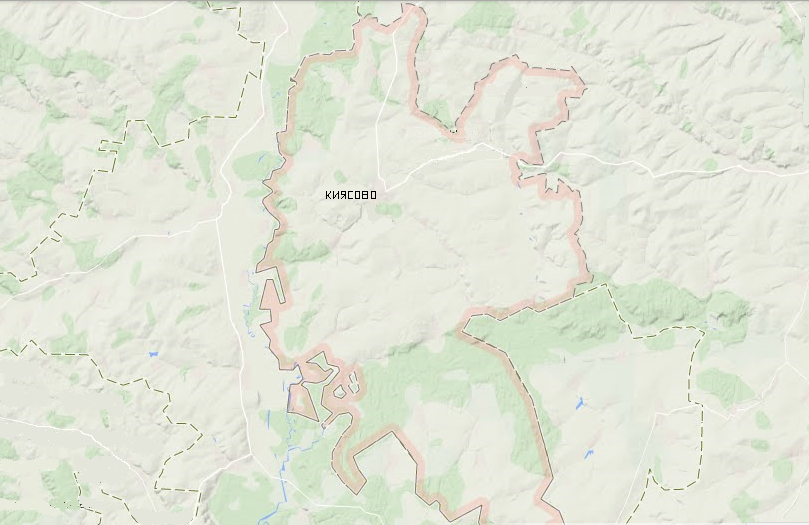 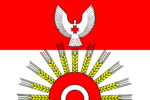 БЮДЖЕТМУНИЦИПАЛЬНОГО ОБРАЗОВАНИЯ «КИЯСОВСКИЙ РАЙОН» НА 2021 ГОД И ПЛАНОВЫЙ ПЕРИОД 2022 И 2023 ГОДОВ
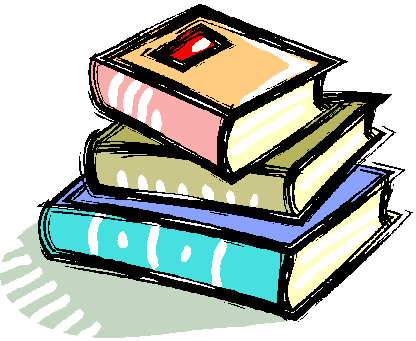 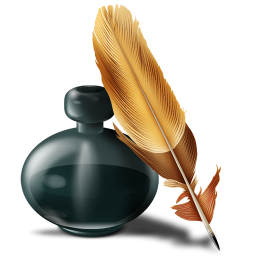 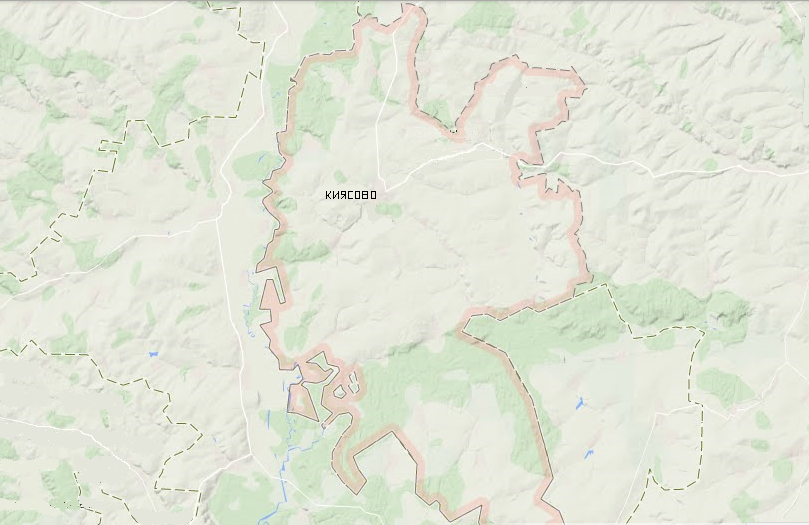 Что такое бюджет для граждан!
Бюджет для граждан — это упрощенная версия бюджетного документа в доступном для граждан формате. Создан для обеспечения открытости и прозрачности бюджета и бюджетного процесса для населения.
Публичные слушания
Публичные слушания - форма участия населения в осуществлении местного самоуправления. Публичные слушания организуются и проводятся с целью выявления мнения населения по проекту бюджета муниципального района и отчету по его исполнению. Каждый житель вправе высказать свое мнение, представить материалы для обоснования своего мнения, представить письменные предложения и замечания для включения их в протокол публичных слушаний.
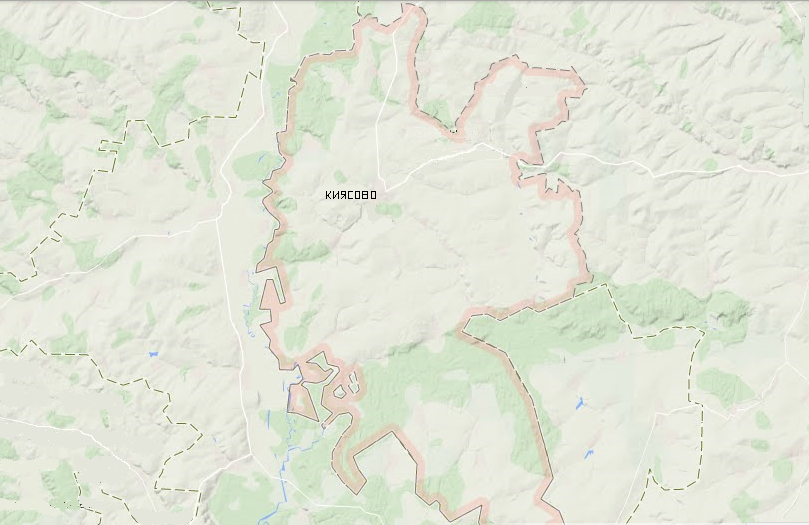 Бюджет -  это план доходов и расходов на определенный период
Со старонормандского  bougette – это сумка, кошелек
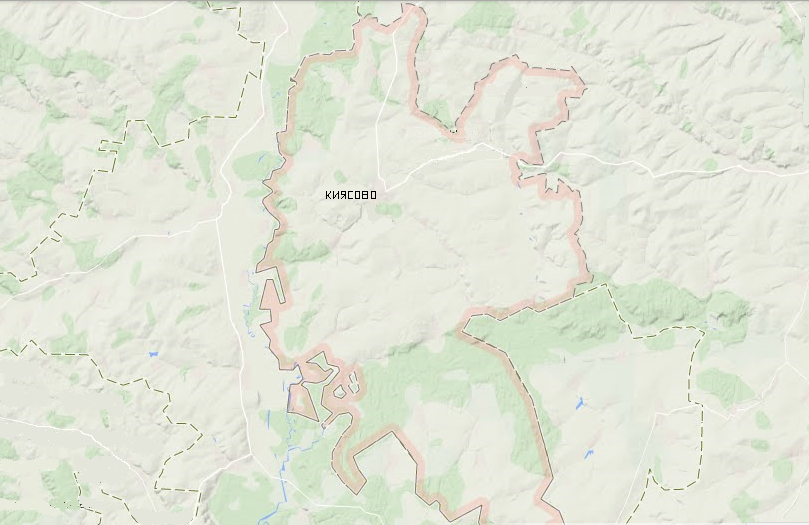 Доходы бюджета – это безвозмездные и безвозвратные поступления денежных средств в бюджет
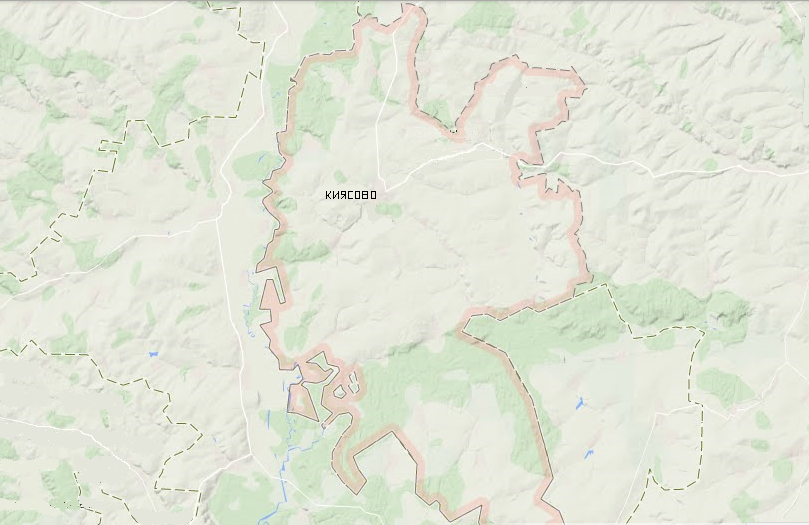 Расходы бюджета - выплачиваемые из бюджета денежные средства.
Формирование расходов осуществляется в соответствии с расходными обязательствами, обусловленными установленным законодательством  разграничением полномочий, исполнение которых должно происходить за счет средств бюджетов.
Доходы – Расходы = Дефицит (Профицит)
Дефицит ( расходы больше доходов	)
Профицит ( доходы больше расходов)
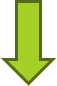 При дефицитном бюджете растет долг и (или) снижаются остатки средств (накопления)
При профицитном бюджете снижается долг и (или) растут остатки средств (накопления)
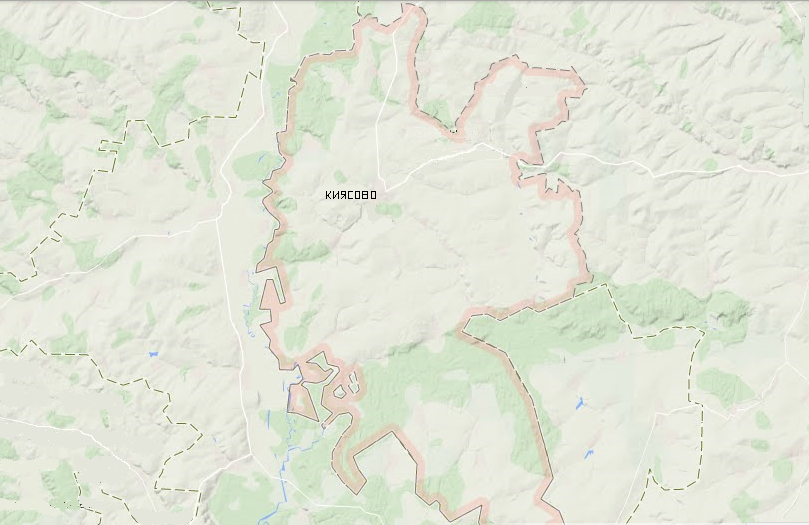 Основные характеристики бюджета муниципального образования «Киясовский район» на 2021 год и на плановый период 2022 и 2023 годов
Доходы
тыс. руб.
Расходы
тыс. руб.
Дефицит(-)
Профицит(+)
2020 год
2021 год
2022 год
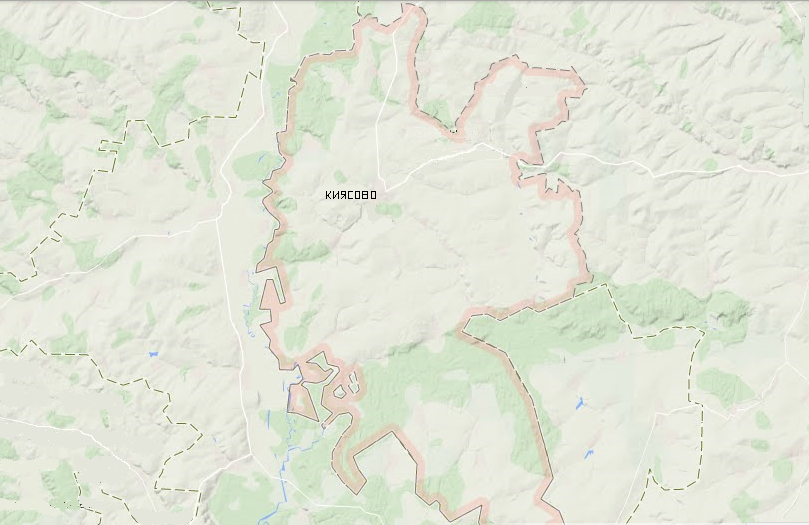 Основные параметры бюджета муниципального образования «Киясовский район» на 2021 год и плановый период 2022 и 2023 годов
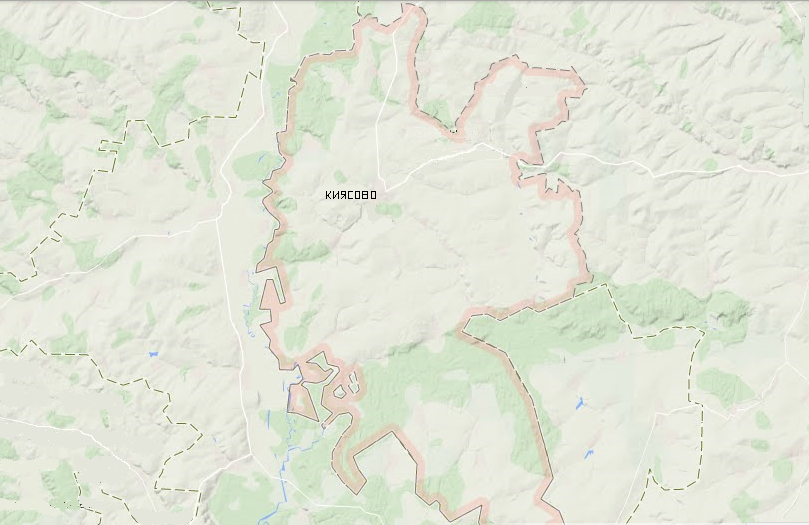 Налоговые и неналоговые доходы бюджета муниципального образования «Киясовский район»  в 2021 году и плановый период 2022 и 2023 годов
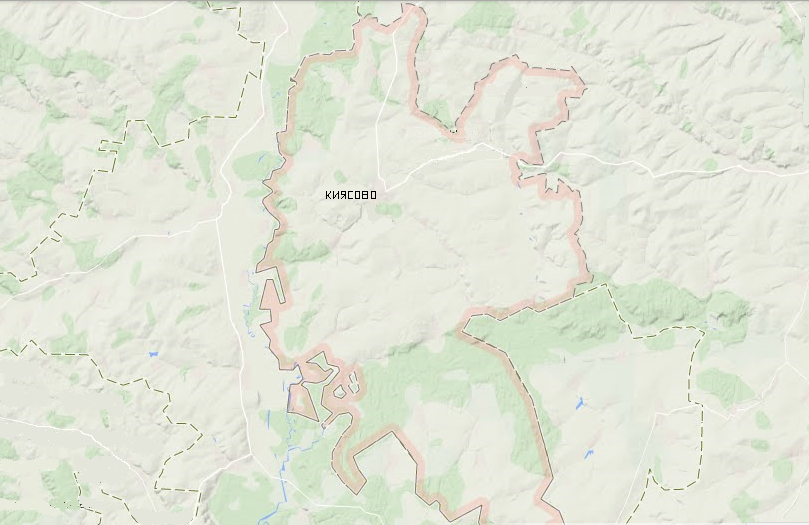 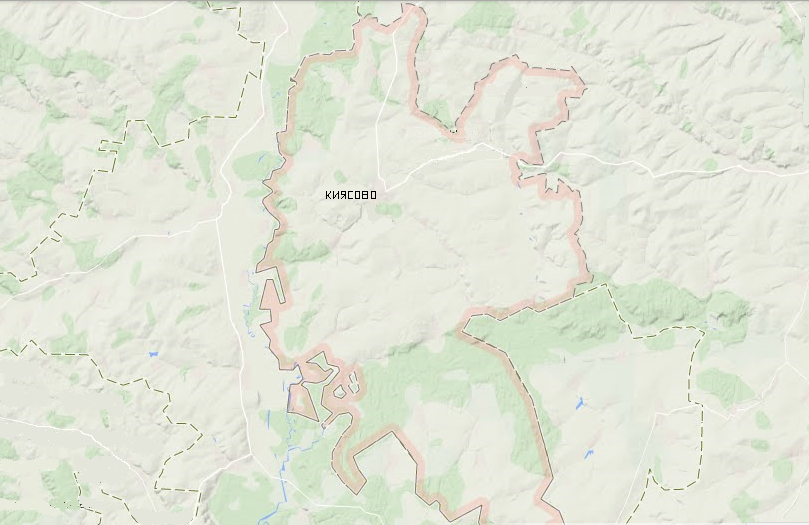 Безвозмездные поступления в бюджет муниципального образования «Киясовский район»  в 2021 году
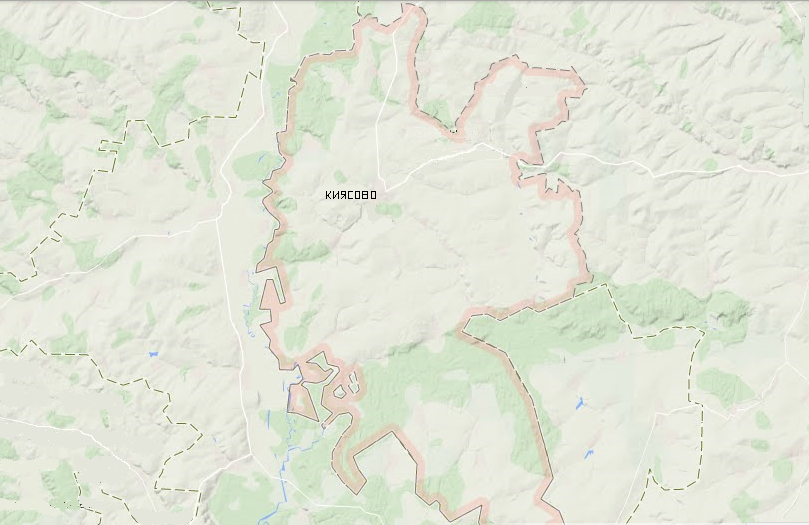 Общая сумма консолидированного бюджета муниципального образования «Киясовский район»  в 2021году
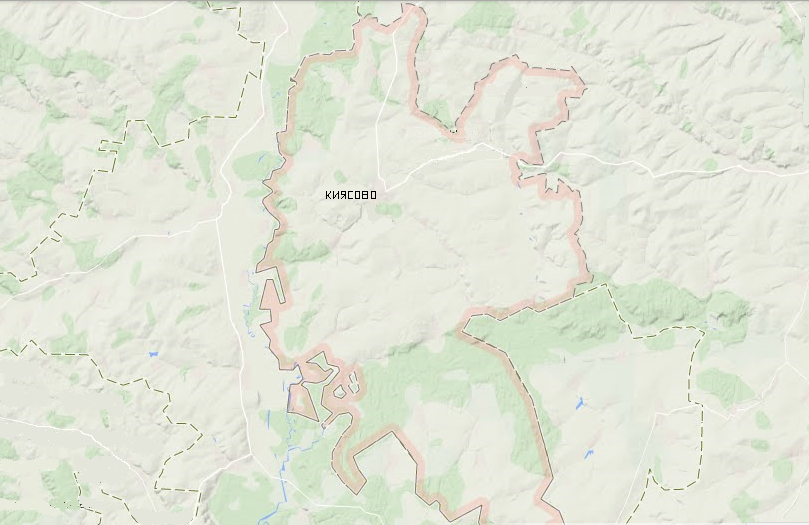 Расходы бюджета муниципального образования «Киясовский район» на 2021 год и плановый период 2022 и 2023 годов
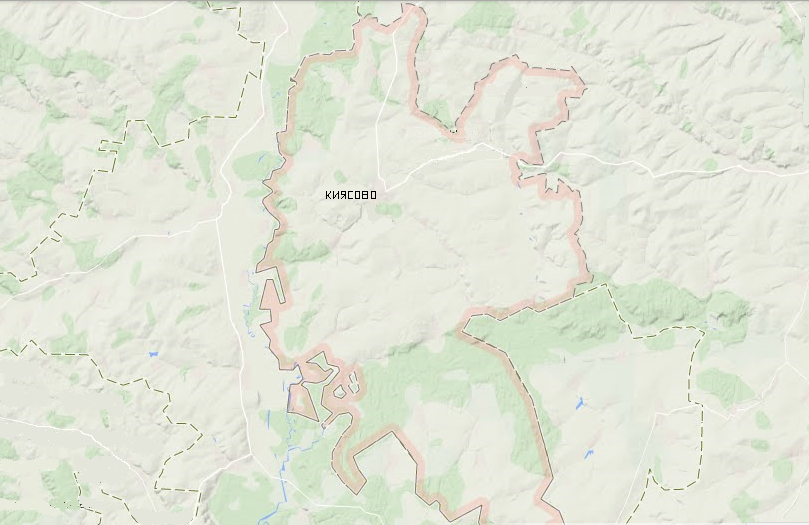 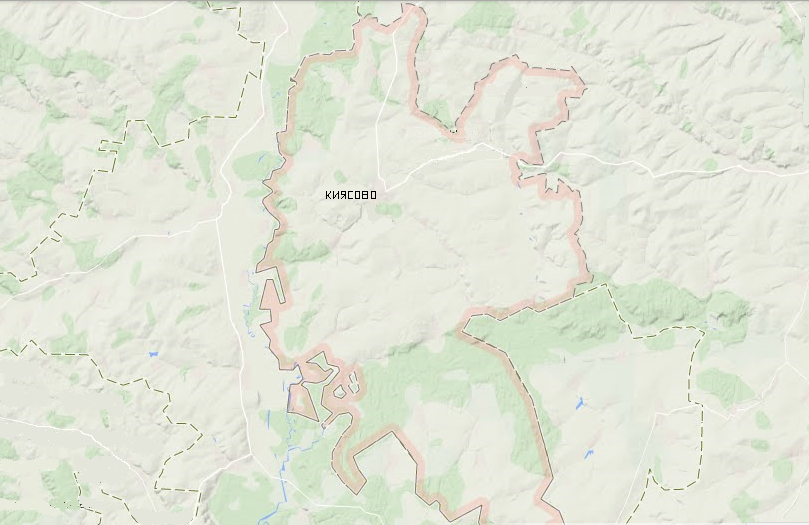 Муниципальные программы МО «Киясовский район»  на 2021 год
Тыс. руб.
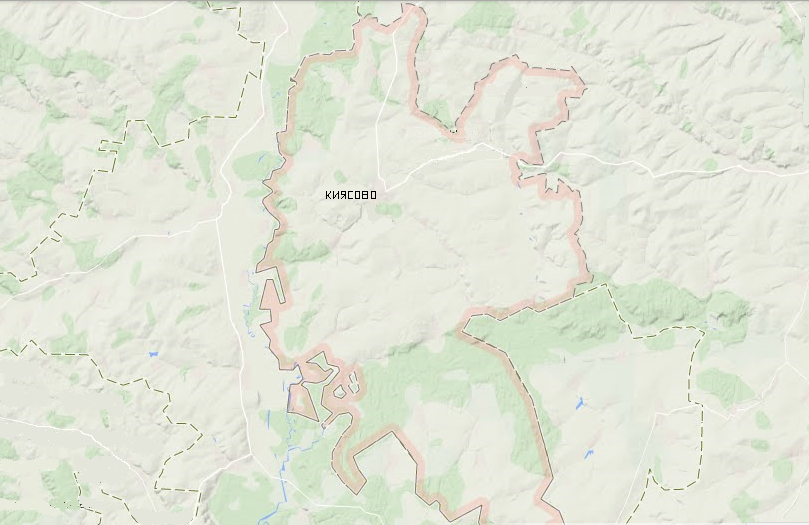 Муниципальная программа программа МО «Киясовский район»  
«Развитие образования и воспитание»
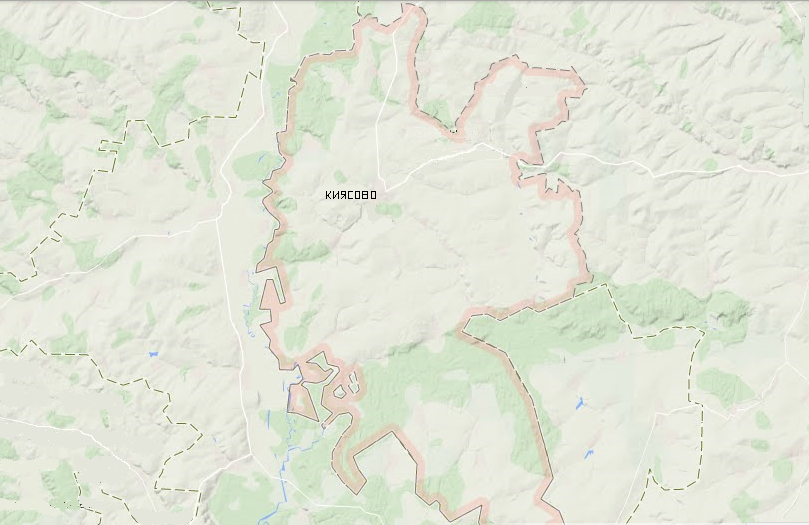 Муниципальная программа  «Охрана здоровья и формирование здорового образа жизни населения 
в МО «Киясовский район»
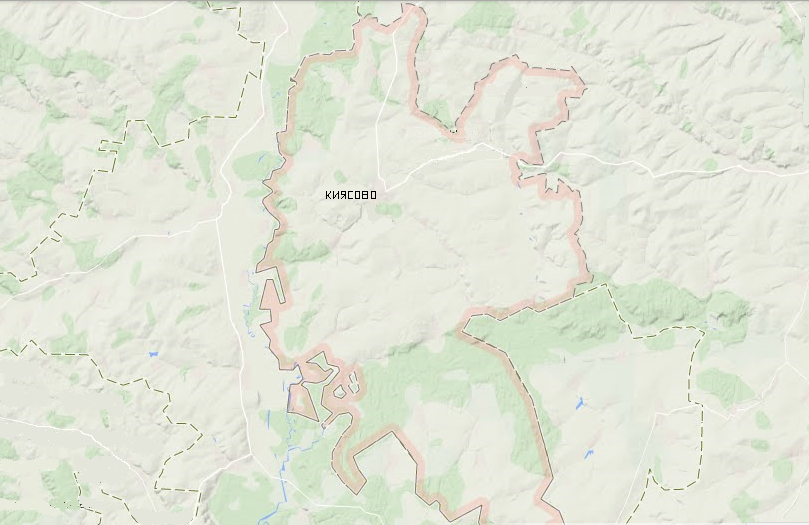 Муниципальная программа  Киясовского района
«Развитие культуры»
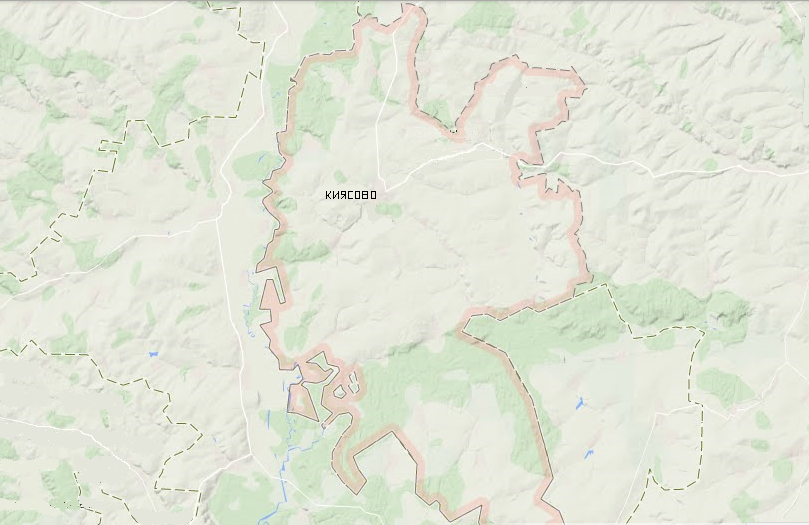 Муниципальная программа  «Социальная поддержка населения»
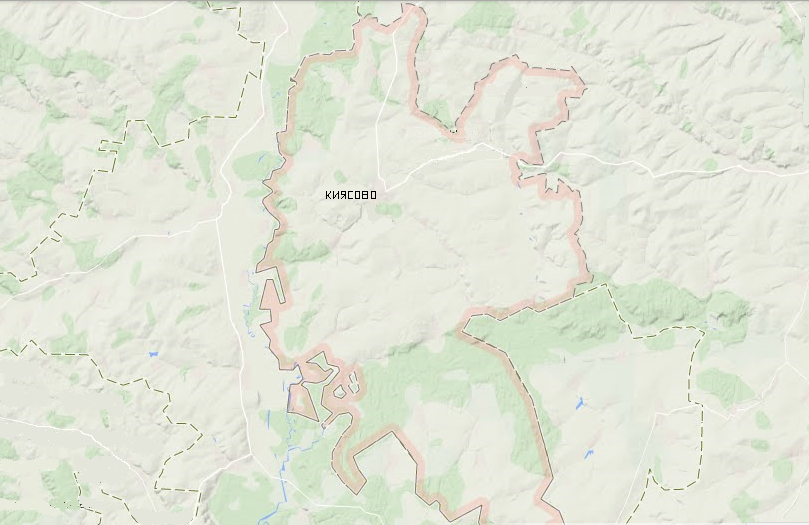 Муниципальная программа  Киясовского района
«Создание условий для устойчивого экономического развития»
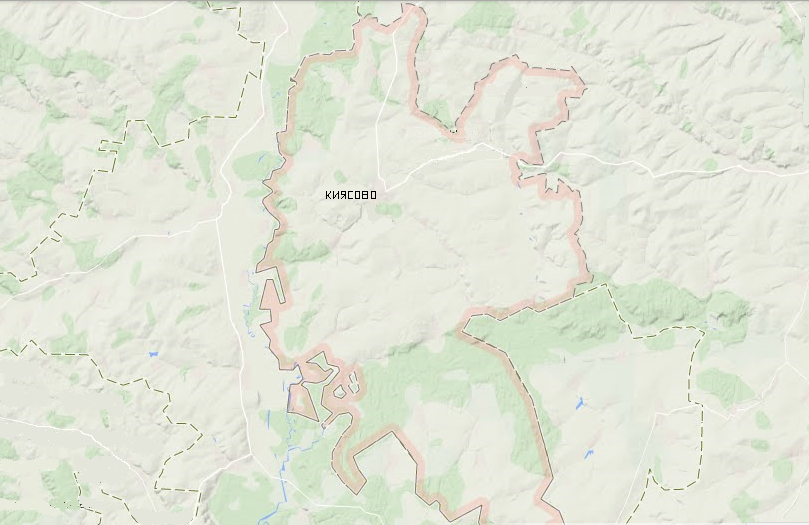 Муниципальная программа  «Безопасность»
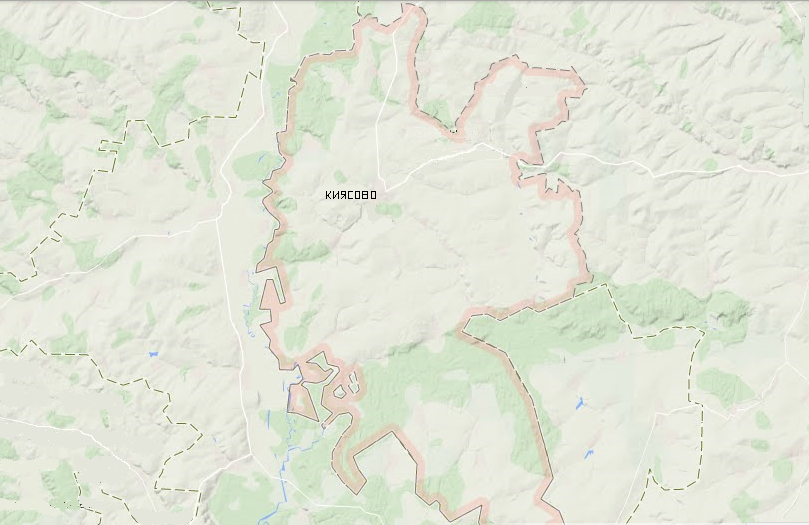 Муниципальная программа  муниципального образования «Киясовский район » «Муниципального хозяйство»
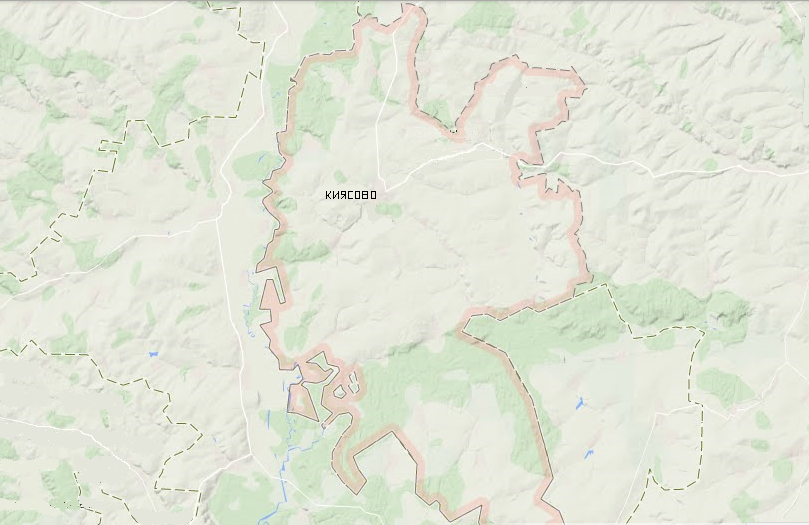 Муниципальная программа  Энергосбережение и повышение
энергетической эффективности муниципального образования
«Киясовский район»
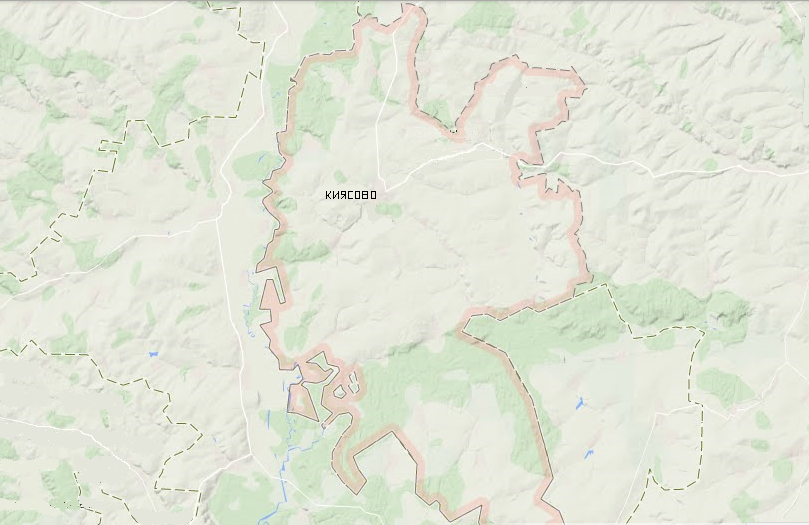 Муниципальная муниципального образования «Киясовский район» 
«Муниципальное управление»
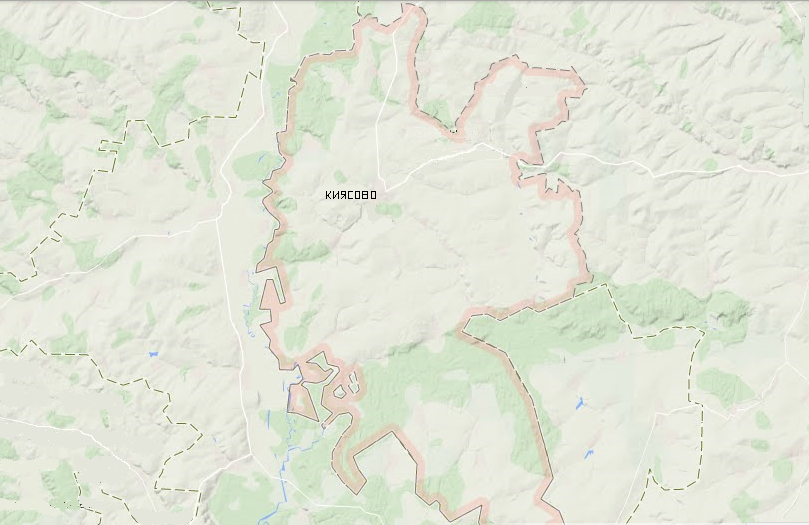 Муниципальная программа  МО «Киясовский район»
"БЕЗОПАСНЫЙ ТРУД"
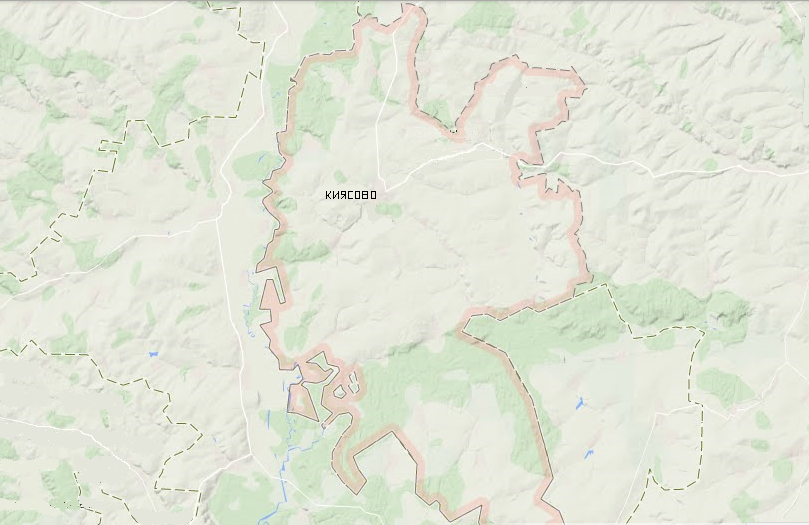 Муниципальная программа «Комплексные меры противодействия немедицинскому потреблению наркотических средств и их незаконному обороту в муниципальном образовании «Киясовский район»
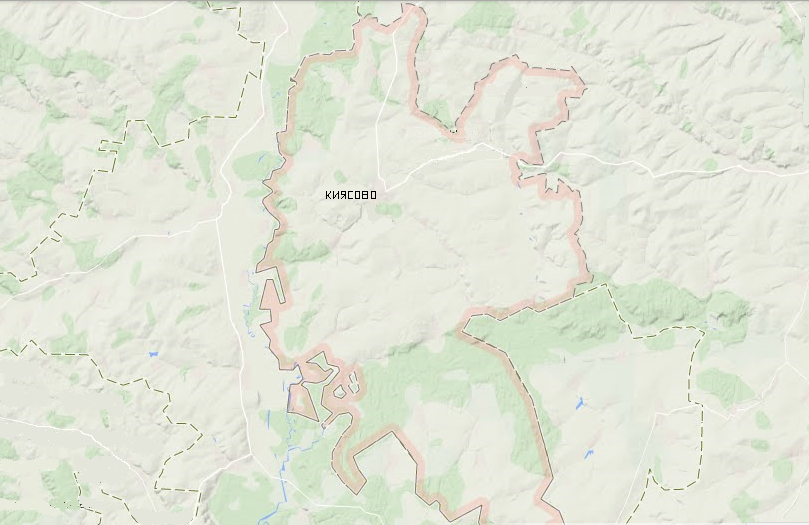 Муниципальная программа «Устойчивое развитие сельских территорий
Киясовского района Удмуртской Республики»
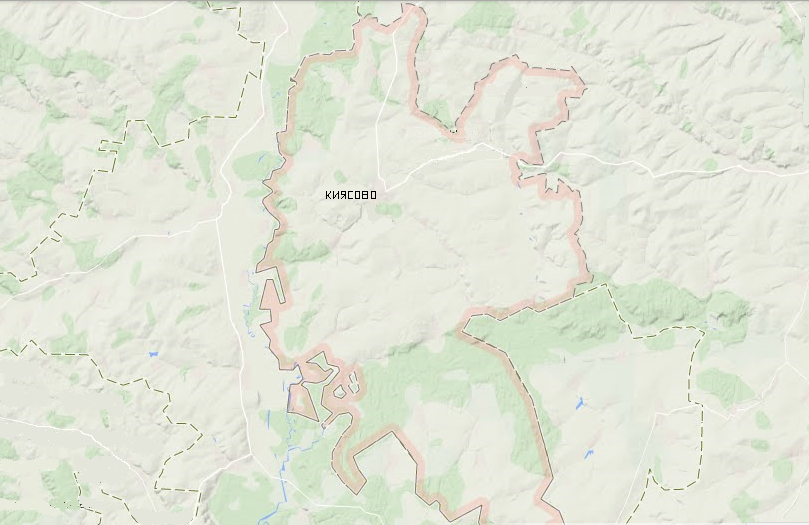 Обслуживание муниципального долга
2021 год
1701 тыс. руб.
2022 год
1701 тыс. руб.
На обслуживание муниципального долга выделено:
2023год
1701 тыс. руб.
Предельный объём муниципального долга  (тыс. руб.)
На 01.01.2022 года
31881,3  тыс. рублей
На 01.01.2023 года
31881,3  тыс. рублей
На 01.01.2024 года
31881,3  тыс. рублей
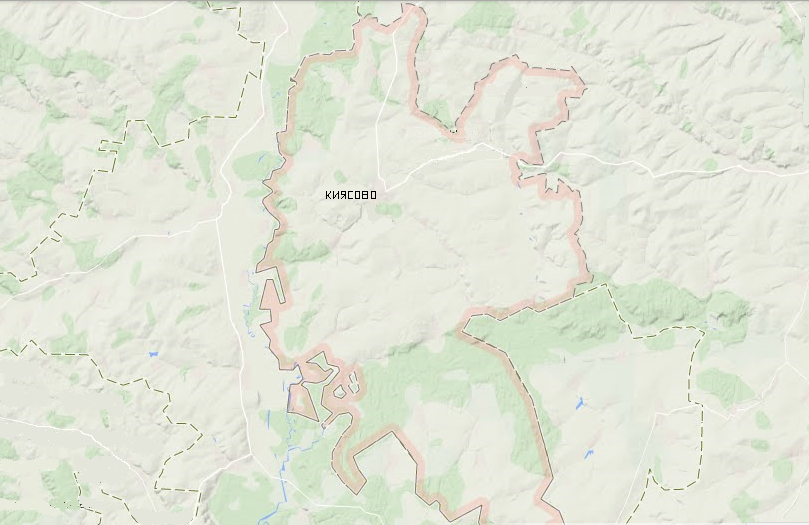 Прогноз плана социально – экономического развития муниципального образования «Киясовский район» на 2021 год
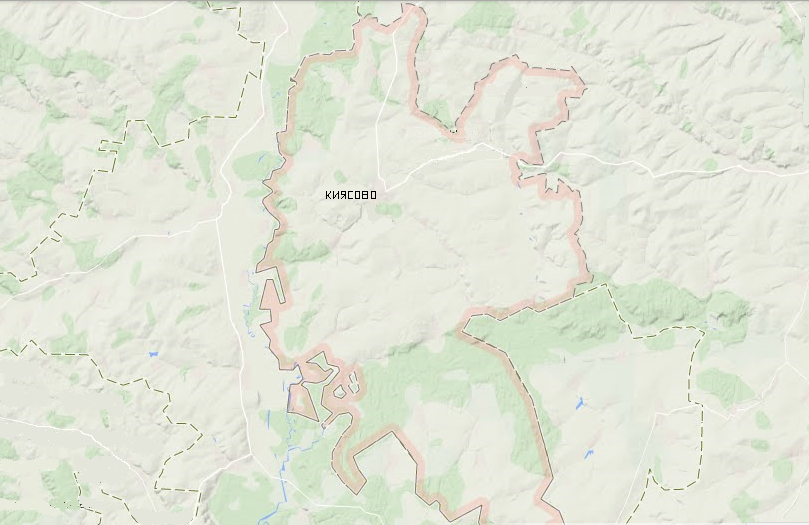 Прогноз плана социально – экономического развития муниципального образования «Киясовский район» на 2021 год
Прогноз разработан в двух вариантах: вариант 1 (базовый) и вариант 2 (целевой).
- Первый вариант (базовый) основан на предположении, что в прогнозируемом периоде сохранится сдержанный потребительский спрос, ограниченные государственные расходы на развитие.
- Целевой вариант предполагает более активную политику, направленную на поддержание инвестиционного и потребительского спроса. Оба варианта характеризуют развитие экономики района в условиях реализации экономической политики, направленной на повышение эффективности расходов бюджета.
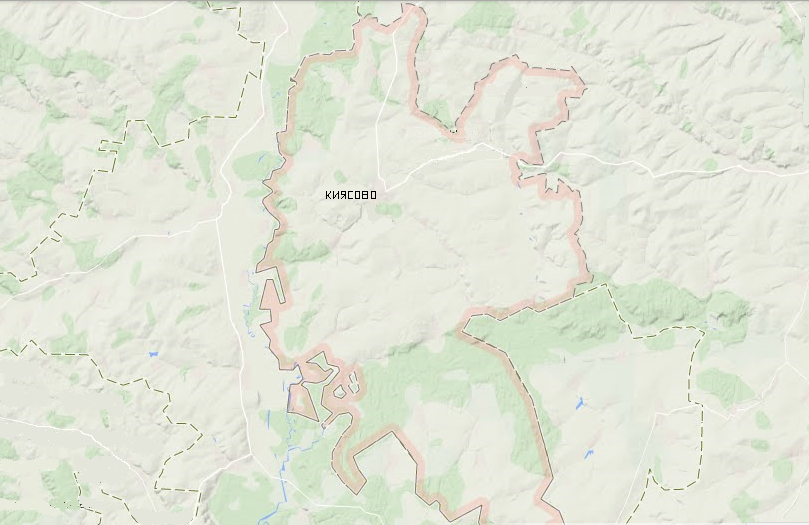 Основные направления бюджетной и налоговой политики муниципального образования «Киясовский район» на 2021 год и на плановый период 2022 и 2023 годов
Обеспечение сбалансированности и повышение устойчивости бюджета муниципального образования «Киясовский район»; 

2. Гарантированное исполнение социальных обязательств бюджета муниципального образования «Киясовский район»; 

3. Создание условий для социально-экономического развития муниципального образования «Киясовский район»; 

4. Формирование реалистичных планов по доходам и расходам бюджета муниципального образования «Киясовский район», основанных на объективной оценке ожидаемого исполнения бюджета в 2020 году, и объективного прогноза показателей социально-экономического развития муниципального образования «Киясовский район» на 2021 год и на плановый период 2022 и 2023 годов.
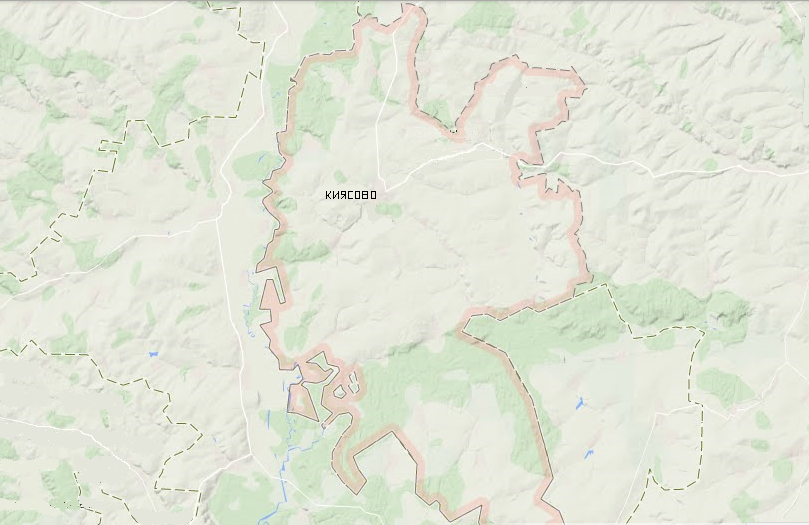 Контактная информация